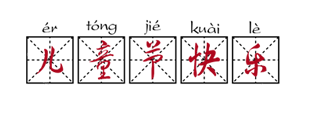 POWERPOINT模板
       适用于六一儿童节及相关类别演示
注：文本框可根据需求改变颜色、移动位置；文字可编辑
[Speaker Notes: 亮亮图文旗舰店https://liangliangtuwen.tmall.com]
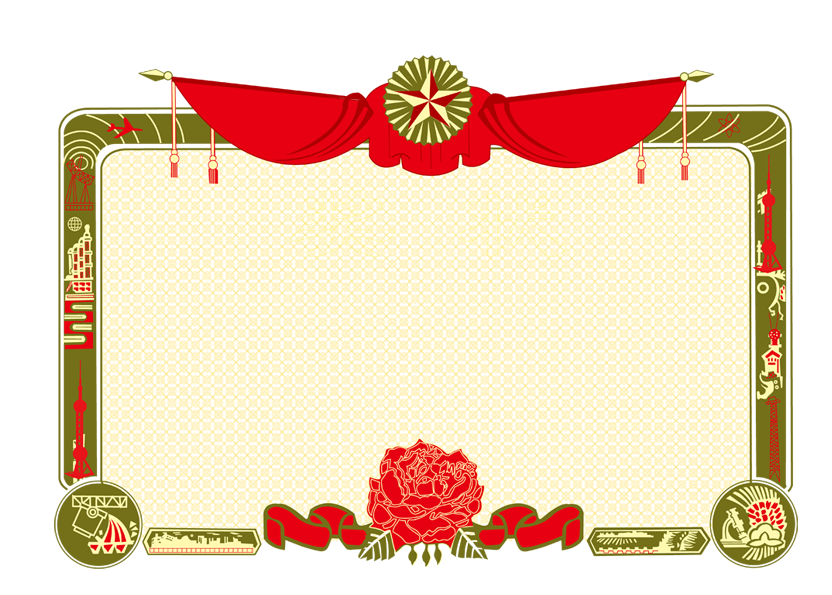 前言
点击添加文本
一年一度的“六一” 儿童节到了，为了增添节日氛围，让学生过得开心有意义，丰富

少年儿童的学习生活，使之从中得到锻炼，让学生度过一个快乐、精彩、向上的“六

一”儿童节。希望通过活动，使学生人人自主地参与活动之中，在活动中陶冶情操;在

活动中获取知识;在活动中培养能力。经校领导小组研究决定，我校将举行丰富多彩的

活动，为使活动开展得安全有序,现将活动内容拟订如下。
点击添加文本
点击添加文本
特发此状，以资鼓励
点击添加文本
活动内容——新队员入队
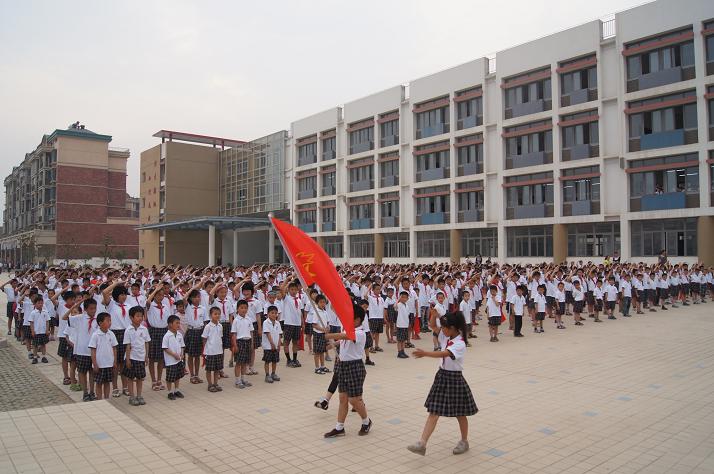 点击添加文本
点击添加文本
点击添加文本
点击添加文本
活动内容——体育项目
1、 篮球比赛

2、 乒乓球比赛

3、 拔河比赛

4、 赛跑比赛

5、 跳绳比赛

6、 呼啦圈比赛
点击添加文本
点击添加文本
点击添加文本
点击添加文本
活动内容——游园活动
点击添加文本
蒙眼打球
钓鱼
点击添加文本
套圈圈
点击添加文本
定点投球
拍乒乓球步行
点击添加文本
具体活动安排
点击添加文本
1、 新队员入队仪式

2、 跳绳比赛：分低、中、高年级组 ，每班男女生各选送4名队员。

3、 赛跑比赛：

(1)单项跑：分男女生两组，且分低、中、高年级组同组比赛。每班选送男女生各3名队员。

(2)接力赛：分男女生两组，且分低、中、高年级组同组比赛。每班选送男女生各4名队员。

4、 乒乓球比赛：每班选送男女生各3名队员队员。

5、 拔河比赛：分低、中、高年级组，人数根据实际情况来定，男女生分组进行比赛。

6、 呼啦圈比赛：每班选送男女生各4名队员。

7、 篮球赛：五、六年级，只限男生。
点击添加文本
点击添加文本
点击添加文本
裁判安排
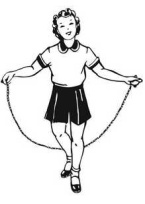 1、 “跳绳”的裁判：



2、 “拔河”的裁判：



3、 “赛跑” 的裁判：



4、 “接力赛” 的裁判：



5、 “篮球赛” 的裁判：



6、   负责登记、拍照：



7、   总负责人：xxx
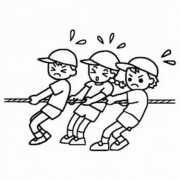 点击添加文本
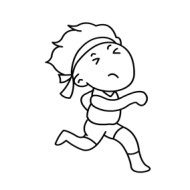 点击添加文本
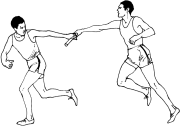 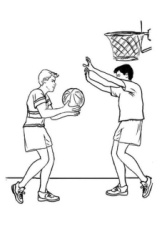 点击添加文本
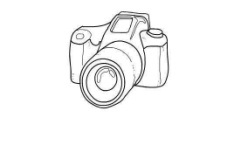 点击添加文本
游园活动负责
1、 钓鱼(xxx     xxx)



2、 蒙眼打球(xxx     xxx)



3、 套圈圈(xxx     xxx)



4、 乒乓球(xxx     xxx)



5、 手持乒乓球拍顶乒乓球步行(xxx     xxx)
点击添加文本
点击添加文本
点击添加文本
点击添加文本
时间安排
4、 其它项目比赛顺序：呼啦圈、跳绳、单项跑、接力赛、拔河  (比赛：5月31日上午进行。)
点击添加文本
1、 篮球赛：5月29日下午课外活动课进行。
2、 乒乓球赛：5月30日下午课外活动课进行。
3、 新队员入队仪式：5月31日上午7：00进行。(xxx主持)
5、 游园活动下午3时开始。
点击添加文本
点击添加文本
点击添加文本
奖项设置
点击添加文本
游园活动每赢一次就获得糖果或其他一些实物
体育单项设一、二等奖各一名
集体奖：颁发奖状
点击添加文本
点击添加文本
点击添加文本
[Speaker Notes: 亮亮图文旗舰店https://liangliangtuwen.tmall.com]